স্বাগতম
শিক্ষক পরিচিতি
তরুন কিশোর চক্রবর্ত্তী
প্রভাষক, ইংরেজী বিভাগ 
বড় জামালপুর সিনিয়র মাদ্রাসা 
বড় জামালপুর, সাদুল্লাপুর, গাইবান্ধা 
মোবাইলঃ ০১৭২৩৮৮৩৭৫২
E-mail: mr.tarunchakrabarty@gmail.com
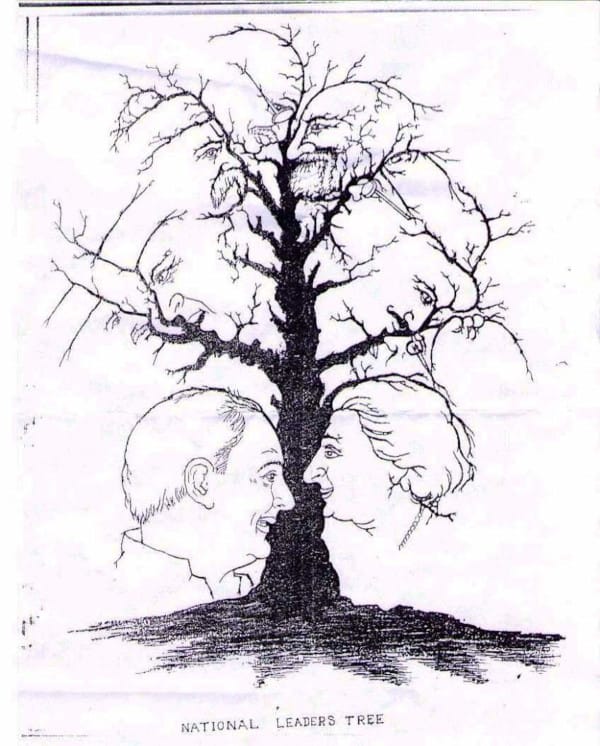 ছবিগুলো দেখ ও বলঃ এগুলো কিসের ছবি
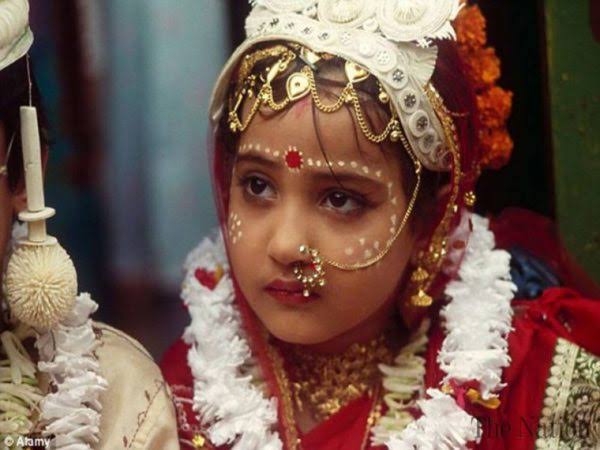 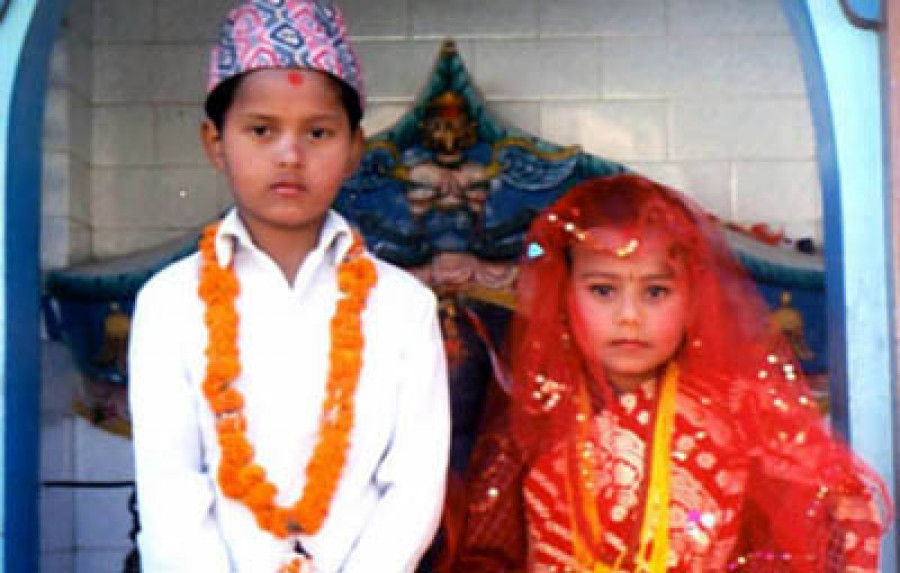 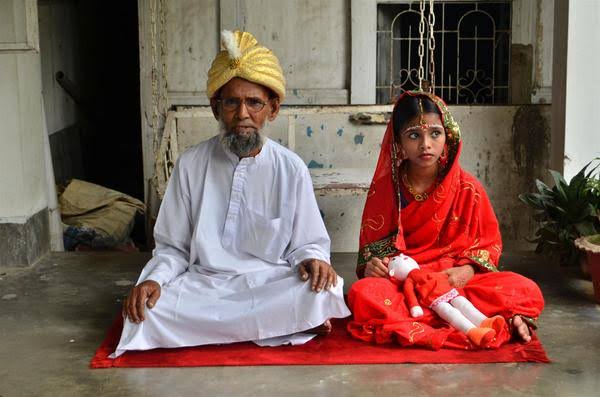 পাঠ পরিচিতি
English For Today -XI
Unit -01, Lesson- 02,B
Page No- 120
Estimated Time: 40 Minutes
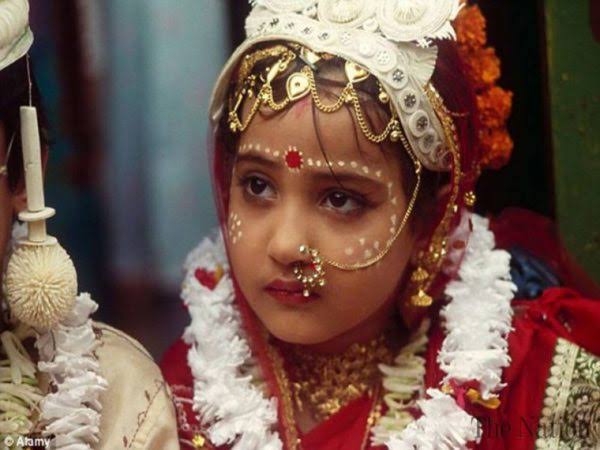 পাঠ শিরোনাম
The Child Marriage 
in Bangladesh
শিখন ফল
একক কাজ
জোড়ায় কাজ
দলীয় কাজ
মুল্যায়ন
বাড়ীর কাজ
মনে রাখতে হবে-    “অপরিচিত বন্ধুর চেয়ে চেনা শত্রু ভাল”
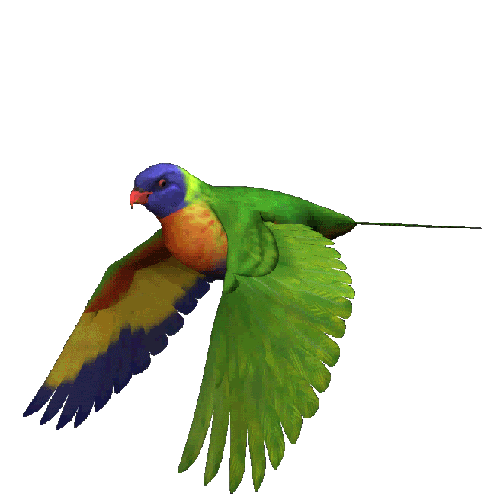 ধন্যবাদ